Oral examinations3rd semester
1st grade
6
5
1
2
4
3
Good morning
Where do you go to shop ?
What can you do well ?
What’s your favorite color ?
What’s your favorite food ?
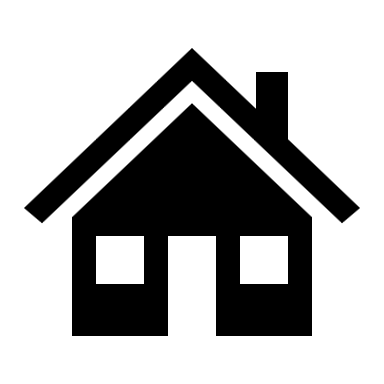 Good morning
Where do you go to sleep when you travel?
What do you wear to school ?
What’s your favorite color ?
What’s your favorite food ?
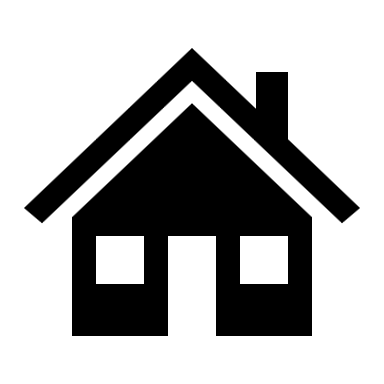 Good morning
Where can you buy books ?
What do you wear to a mall ?
What’s your favorite color ?
What’s your favorite food ?
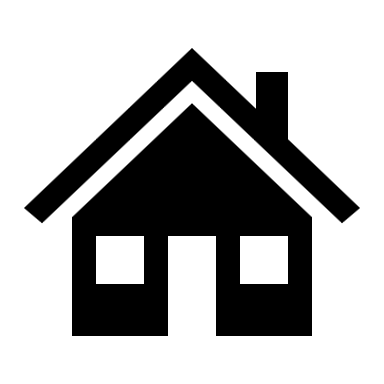 Good morning
Where can you cash some money ?
What do you wear to a mosque ?
What’s your favorite color ?
What’s your favorite food ?
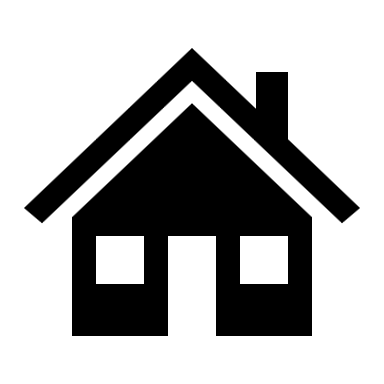 Good morning
Where do you go to exercise ?
What do you wear to school ?
What’s your favorite color ?
What’s your favorite food ?
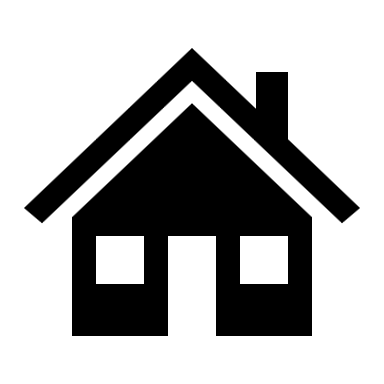 Good morning
Where do you go to pray ?
What do you wear to a mall ?
What’s your favorite color ?
What’s your favorite food ?
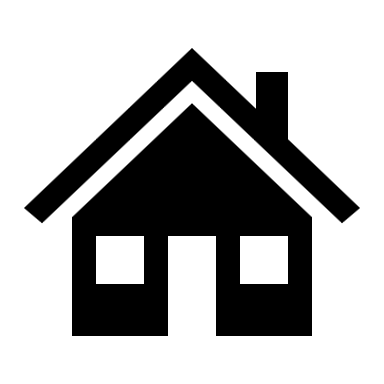